Об исполнении бюджета Андреевского сельского поселения Дубовского района 
Ростовской области
 за 2014 год
Докладчик: начальник сектора экономики и финансов
                      Лондарь Анастасия Викторовна
Основные показатели исполнения бюджета за 2014 год
2
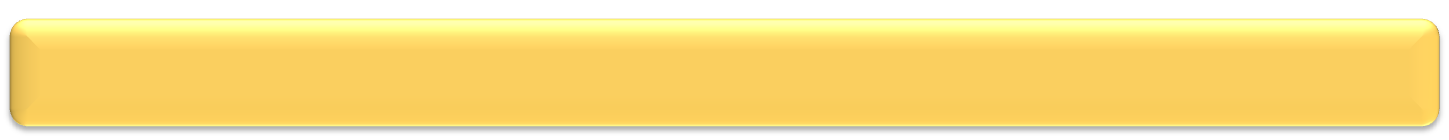 Основные характеристики исполнения бюджета Андреевского сельского поселения
Дубовского района за 2014 год в сравнении с 2013 годом
тыс.руб.
ВСЕГО ДОХОДОВ
7957,4
тыс.рублей
8155,1
Безвозмездные 
поступления
5288,4
Налоговые и неналоговые доходы

2669,0
5288,5
УДЕЛЬНЫЙ ВЕС
66,5 %
УДЕЛЬНЫЙ ВЕС
33,5 %
СТРУКТУРА ДОХОДОВ БЮДЖЕТА АНДРЕЕВСКОГО СЕЛЬСКОГО ПОСЕЛЕНИЯ  ЗА  2014 год
-197,7                    97,6%
2866,6
-0,1                    100%
-197,6                         93,1%
Фактическое исполнение           План 2014 года                   Отклонение от плана          % исполнения
Отклоне-ние от уточнен-ного плана
Первона-чальный план
 2014 г.
Отклоне-ние 2014 г. от
 2013 г.
Уточнен-ный план
 2014 г.
Исполнено
 2014 г.
Исполнено
 2013 г.
Доходы, всегов том числе
7309,6
8155,1
7957,4
-197,7
7073,6
883,8
3197,7
Налоговые и неналоговые доходы
2866,6
2669,0
-197,6
2367,4
301,6
Безвозмездные поступления
4111,6
5288,5
5288,4
-0,1
4706,0
582,4
ДОХОДЫ  БЮДЖЕТА АНДРЕЕВСКОГО СЕЛЬСКОГО ПОСЕЛЕНИЯ
 ДУБОВСКОГО РАЙОНА за 2014 год
тыс. рублей
Удельный вес налоговых и неналоговых доходов
 в структуре доходов местного бюджета
33,4 %
33,5 %
2013 г.
2014 г.
Динамика доходов бюджета Андреевского сельского поселения Дубовского района в 2013-2014 гг.
6
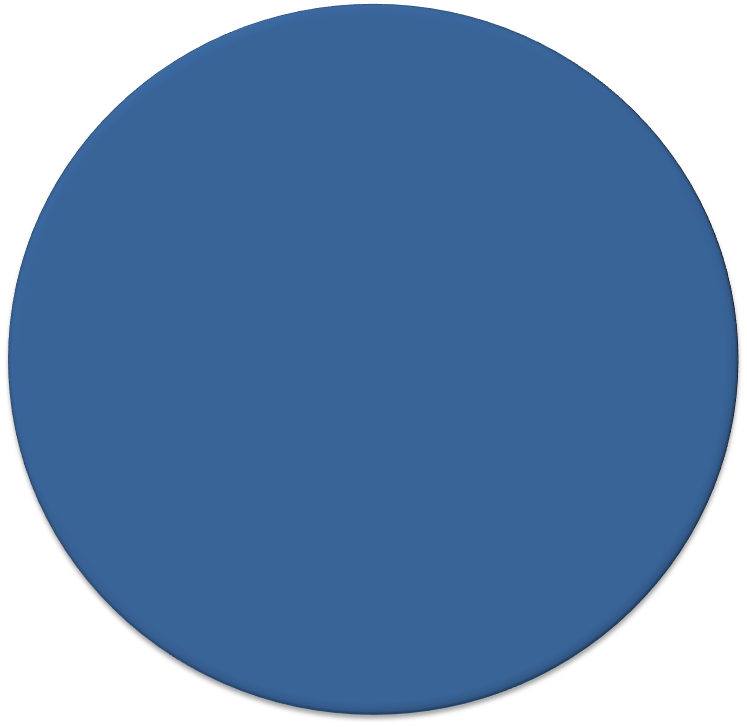 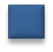 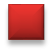 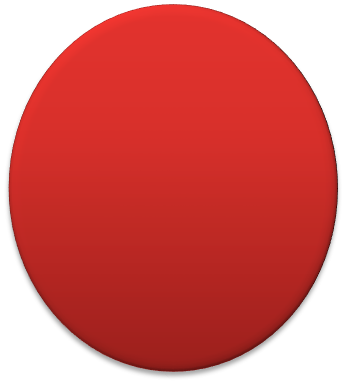 Доходы бюджета Андреевского сельского поселения Дубовского района
7 957,4 тыс. руб.
Общий объём доходов
Налоговые и неналоговые доходы (удельный вес 33,5%)
2669,0 тыс. руб.
[Speaker Notes: Вставьте карту своей страны.]
НАЛОГОВЫЕ И НЕНАЛОГОВЫЕ ДОХОДЫ БЮДЖЕТА
 АНДРЕЕВСКОГО СЕЛЬСКОГО ПОСЕЛЕНИЯ ДУБОВСКОГО РАЙОНА 
в 2014 году
тыс. рублей
Структура налоговых и неналоговых доходов бюджета Андреевского сельского поселения Дубовского района в 2014 году
9
Динамика собственных доходов бюджета Андреевского сельского поселения Дубовского района
млн. руб.
10
СТРУКТУРА БЕЗВОЗМЕЗДНЫХ ПОСТУПЛЕНИЙ В  БЮДЖЕТ 
АНДРЕЕВСКОГО СЕЛЬСКОГОП ПОСЕЛЕНИЯ ДУБОВСКОГО РАЙОНА
 ЗА 2014 год
тыс. рублей
млн.руб.
Безвозмездные поступления из областного бюджета
млн. руб.
12
ОСНОВНЫЕ ХАРАКТЕРИСТИКИ РАСХОДОВМЕСТНОГО БЮДЖЕТА за 2014 год
тыс.рублей
111,7%
97,6%
Уточненный план
Кассовое исполнение
Первоначальный план
РАСХОДЫ ЗА СЧЕТ СРЕДСТВ МЕСТНОГО БЮДЖЕТА 
В ОБЩЕМ ОБЪЕМЕ РАСХОДОВ В 2014 ГОДУ
тыс. рублей
Расходы всего:
7946,2
Структура расходов бюджета Андреевского сельского поселения Дубовского района в 2014 году
15
Объем расходов на муниципальные целевые программы в 2014 году –
4068,8  тыс. рублей
97,6%
70,6%
Обеспечение качественными жилищно-
коммунальными  услугами населения Андреевского 
сельского поселения – 
1880,8 тыс.рублей
Развитие транспортной системы – 
327,5 тыс. рублей
100,0%
100,0%
Охрана окружающей среды и рациональное
 природопользование – 
3,9 тыс. рублей
Муниципальная политика – 
74,3 тыс. рублей
100,0%
Развитие культуры и туризма – 
1770,3 тыс. рублей
100,0%
Управление муниципальным имуществом – 
12,0 тыс. рублей
Отклонение от плана в процентах
Структура расходов бюджета Андреевского сельского поселения Дубовского района на социально-культурную сферу в 2014 году
17
Динамика расходов бюджета Андреевского сельского поселения Дубовского района на культуру
Расходы на культуру в 2014 году составили 1770,3 тыс. рублей (исполнение к уточненному плану– 100% (в том числе расходы на повышение заработной платы работников учреждений культуры в соответствии с указами  Президента Российской Федерации от 07.05.2012 №597, от 01.06.2012 №761 составил 186,6 тыс. рублей в том числе за счет областного бюджета 179,9 тыс. рублей, за счет бюджета поселения 6,7 тыс. рублей
18
Благодарю за внимание!